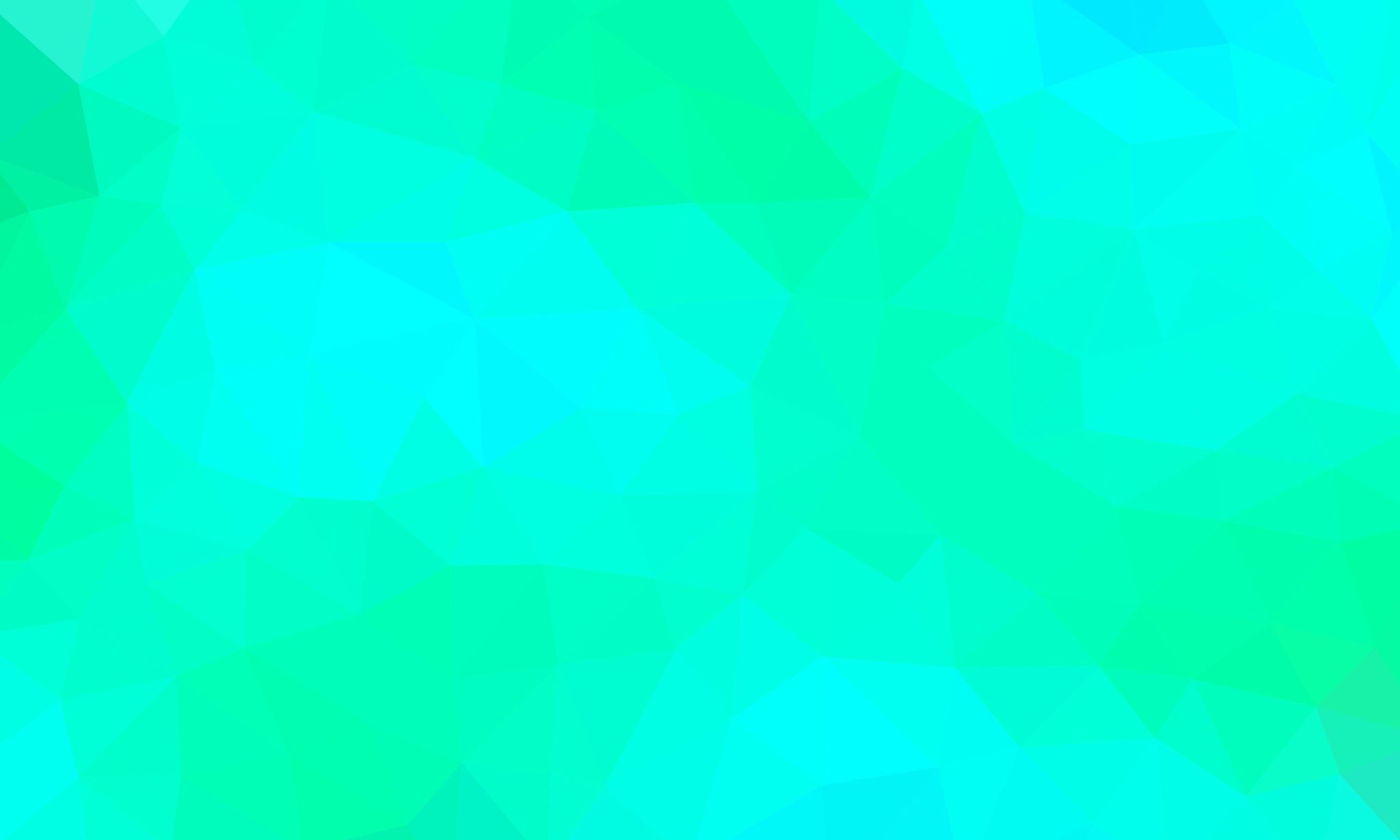 COL874: Advanced Compiler TechniquesModules 176-180
Sanyam Ahuja
Recap
Defined process level metrics for quality of program
Critical applications require more stringent conditions
Ariane V launcher’s failure - estimated cost of overflow
$500M direct cost
$2B indirect cost
Most programs come without any warranty of any kind
Moving towards moon
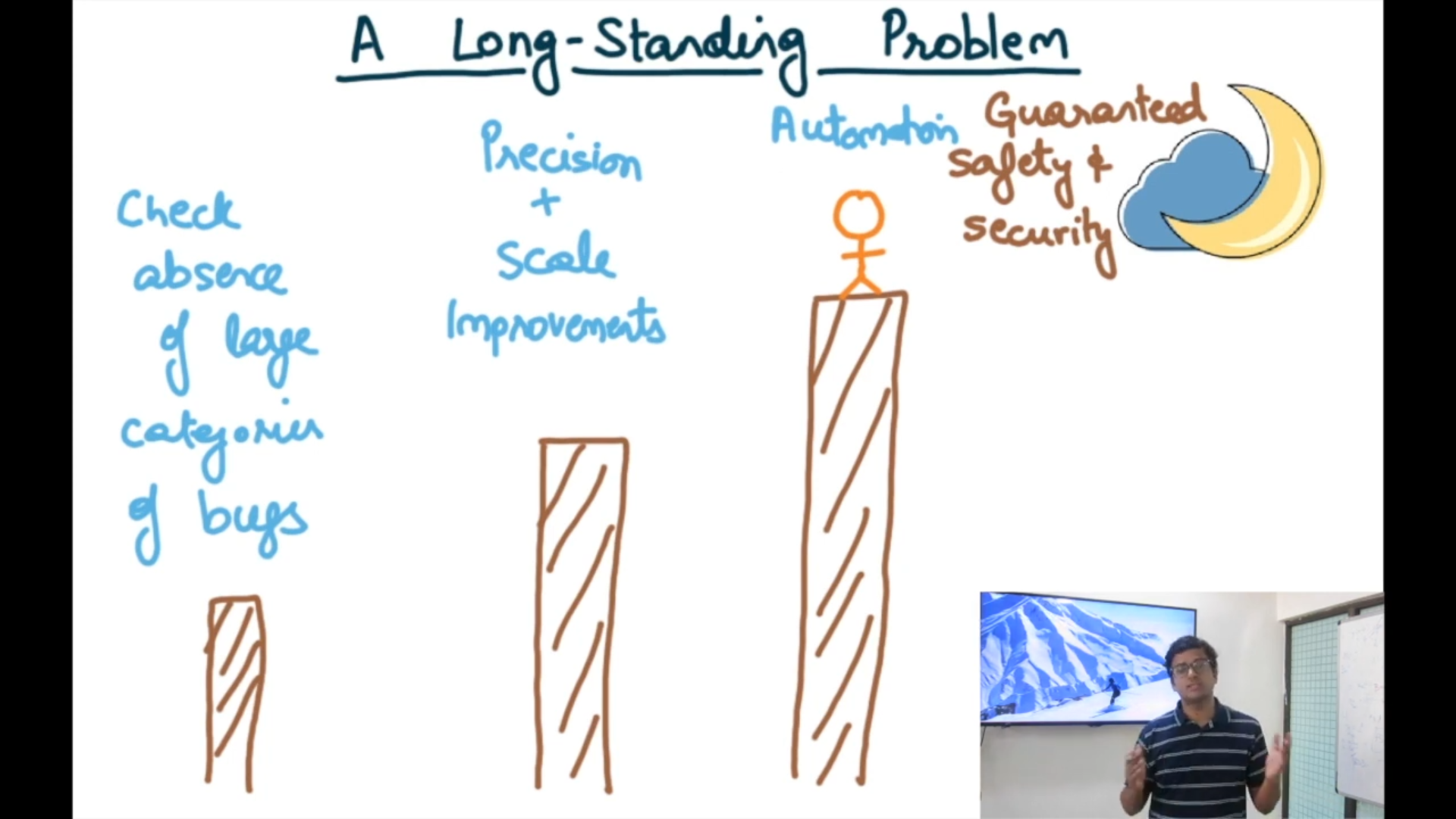 “The construction and application of a verifying compiler that guarantees the correctness of a program before running it”
- Tony Hoare, JACM 2003
Module 176 : Assertion
A statement (logical predicate) about the values of the program variables at some program execution point.
Precondition and Postcondition
Precondition : Assertion at program entry
Postcondition : Assertion at program exit
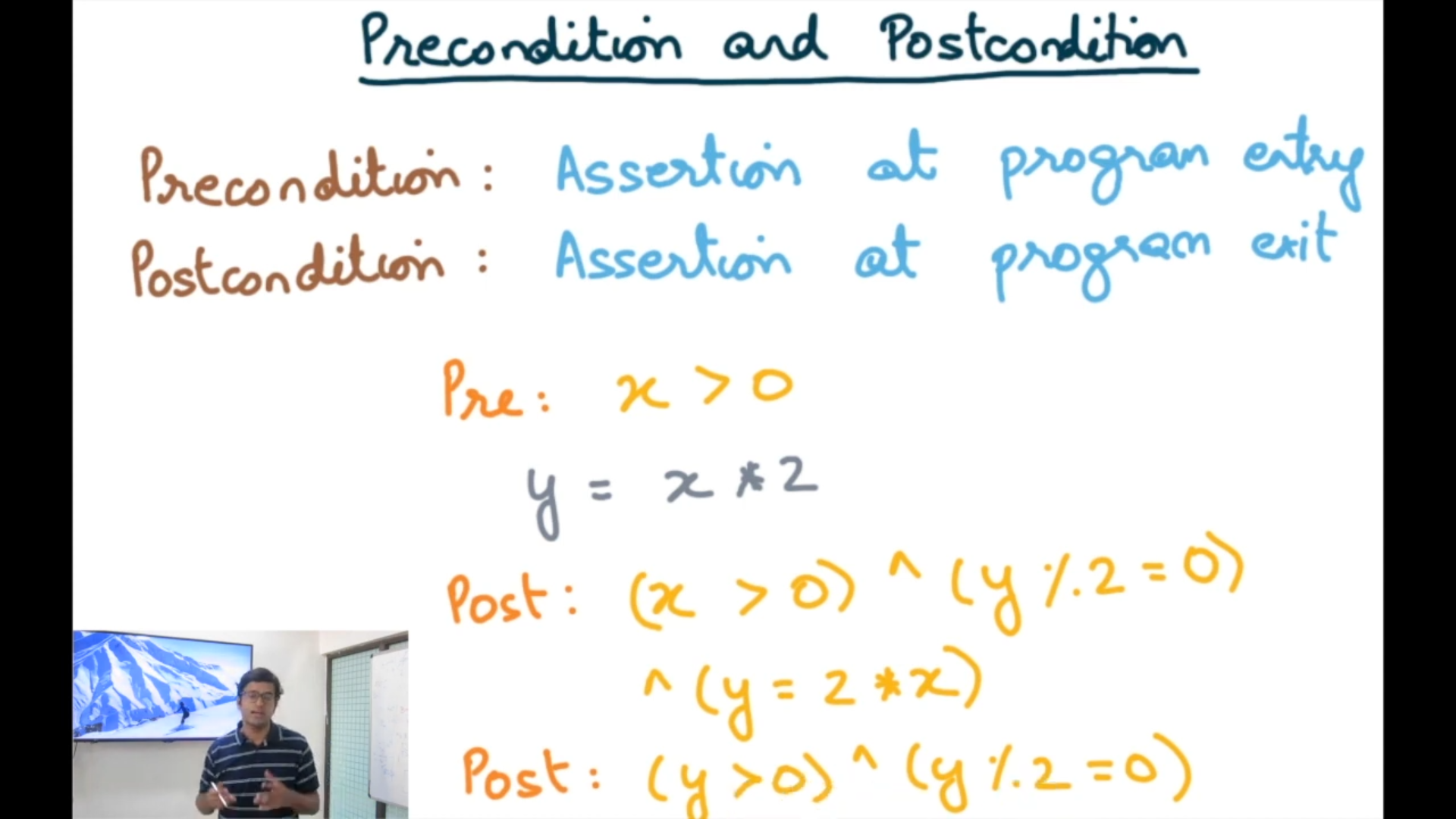 Partial Correctness
If precondition P holds on entry of program C and program execution terminates, then postcondition Q holds, if and when the execution of C completes.
Hoare Triple Notation
{P} C {Q}
Hoare Triple Notation Examples
Tautologies
{P}		C {true}
{false}	C {Q}
Non-terminating program C
{P} 		C {false}
{P} 		C {Q}
C : y := 2*x
{true} 	C {y%2 = 0}
{x=0}  	C {y=0}
{x<10} 	C {y<20}
{x<10} 	C {y%2=0}
Hoare Triple Notation Examples
C :
sum = 0;
for(int i=0; i<n; i++) {
    sum += i;
}
{true} C {sum = n(n-1)/2}
Abstraction
An assertion that holds can be called an abstraction
y = 2,6,8,10,…
Assertion : {y>0 ^ y%2=0}
An abstraction can add more behaviors, but not remove any
Module 177 : Invariants
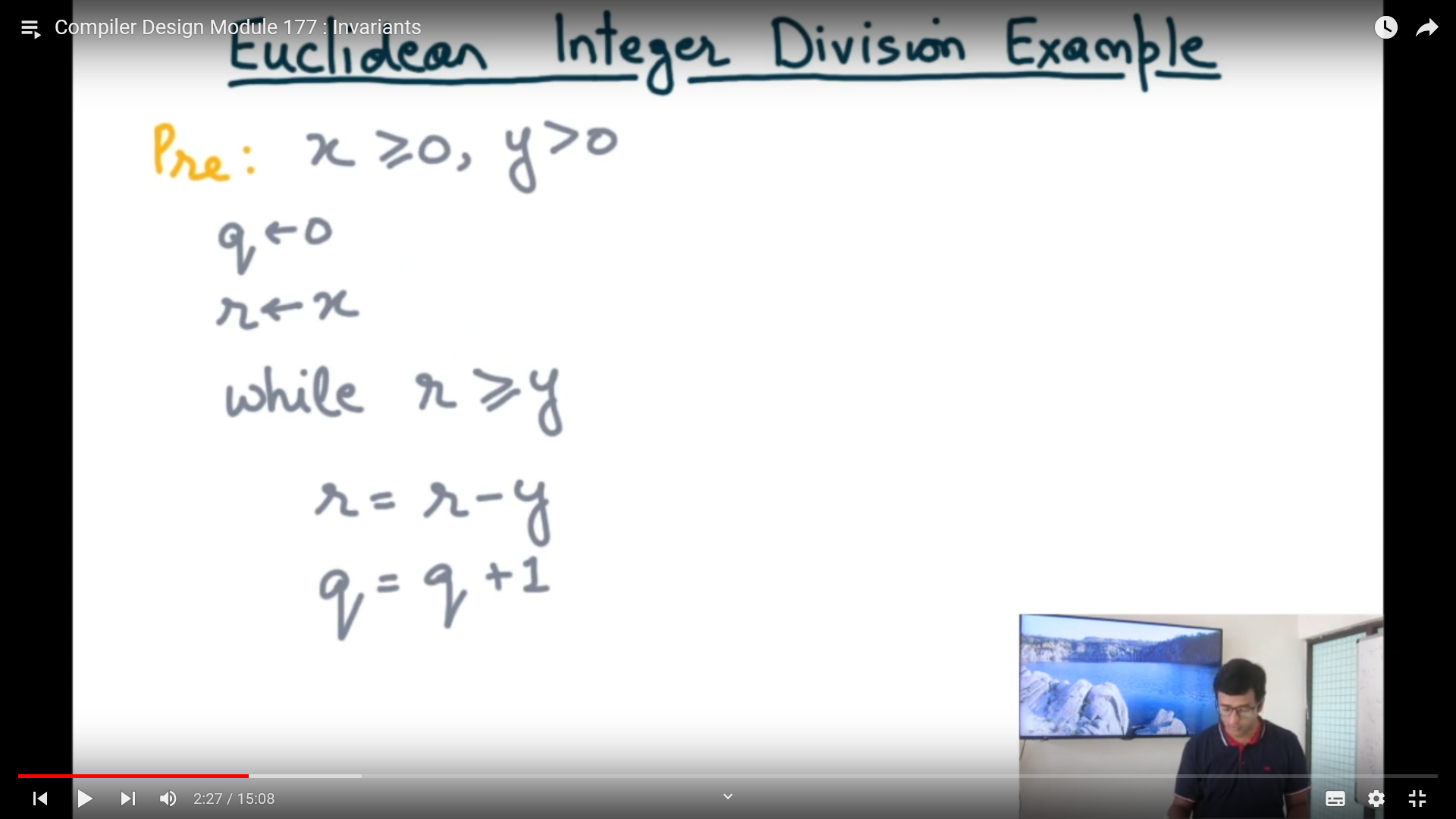 Invariant at a program point is an assertion that holds during execution whenever control reaches that point
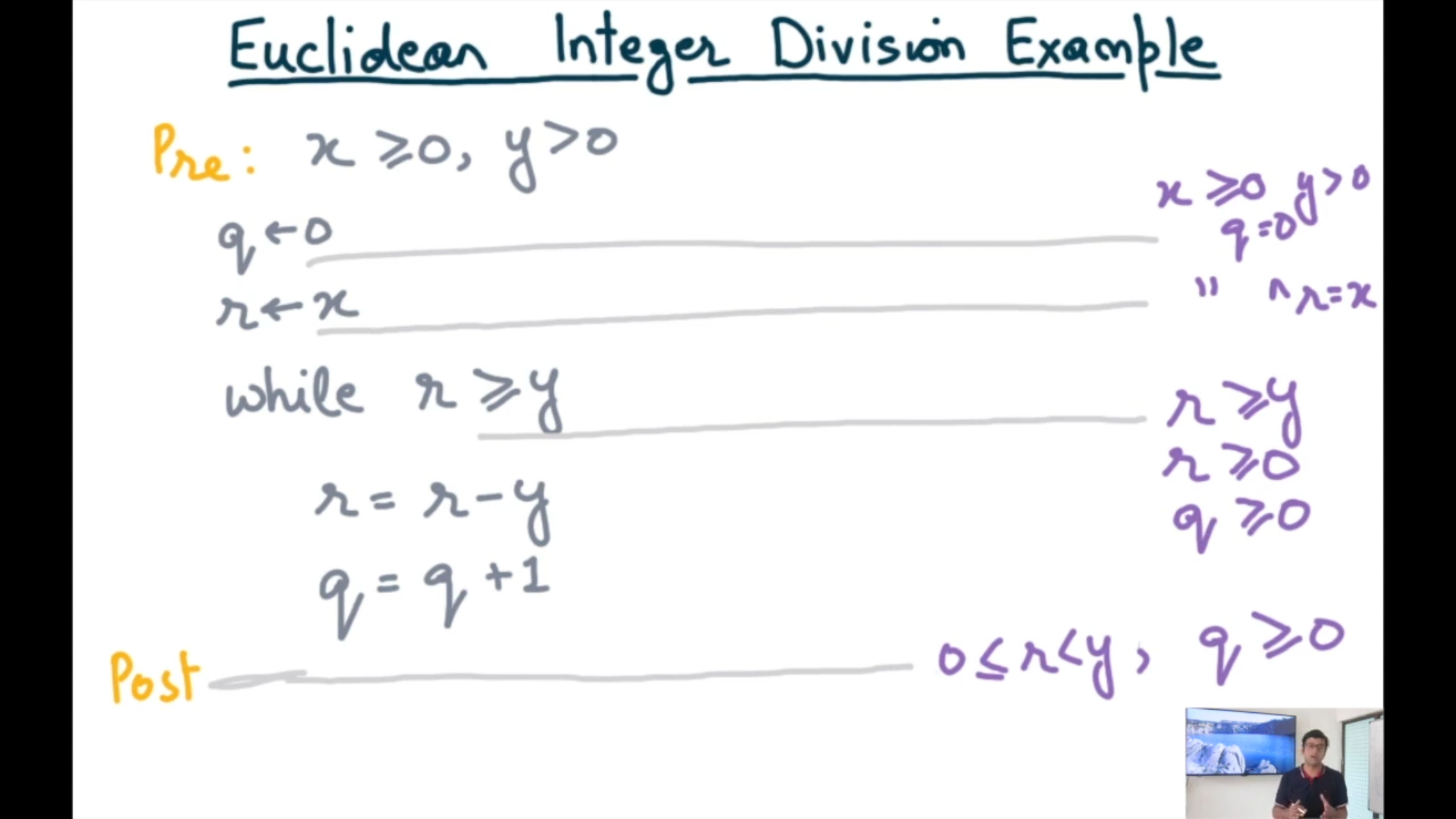 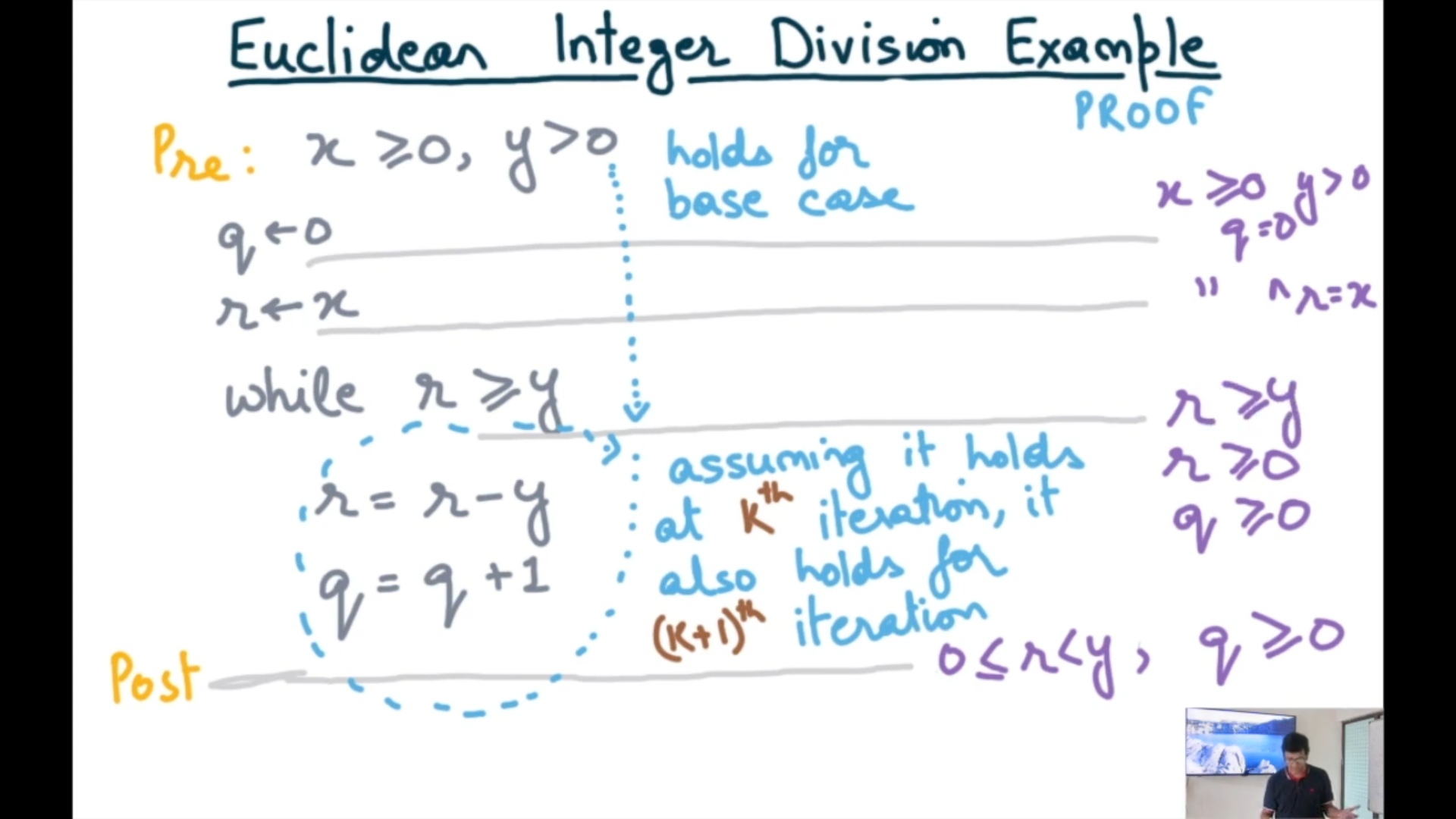 Induction on the number of program steps. Also called inductive invariants
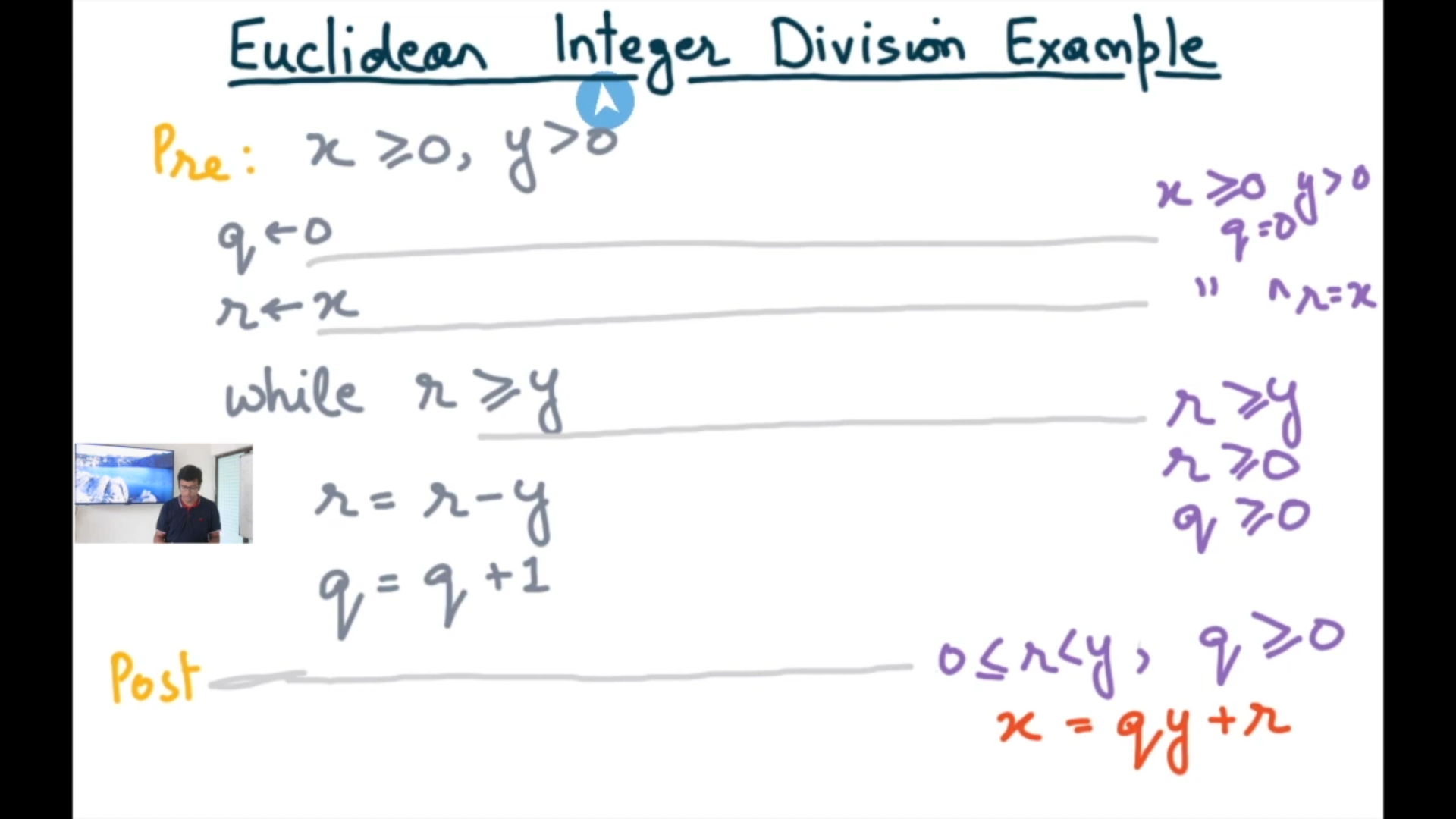 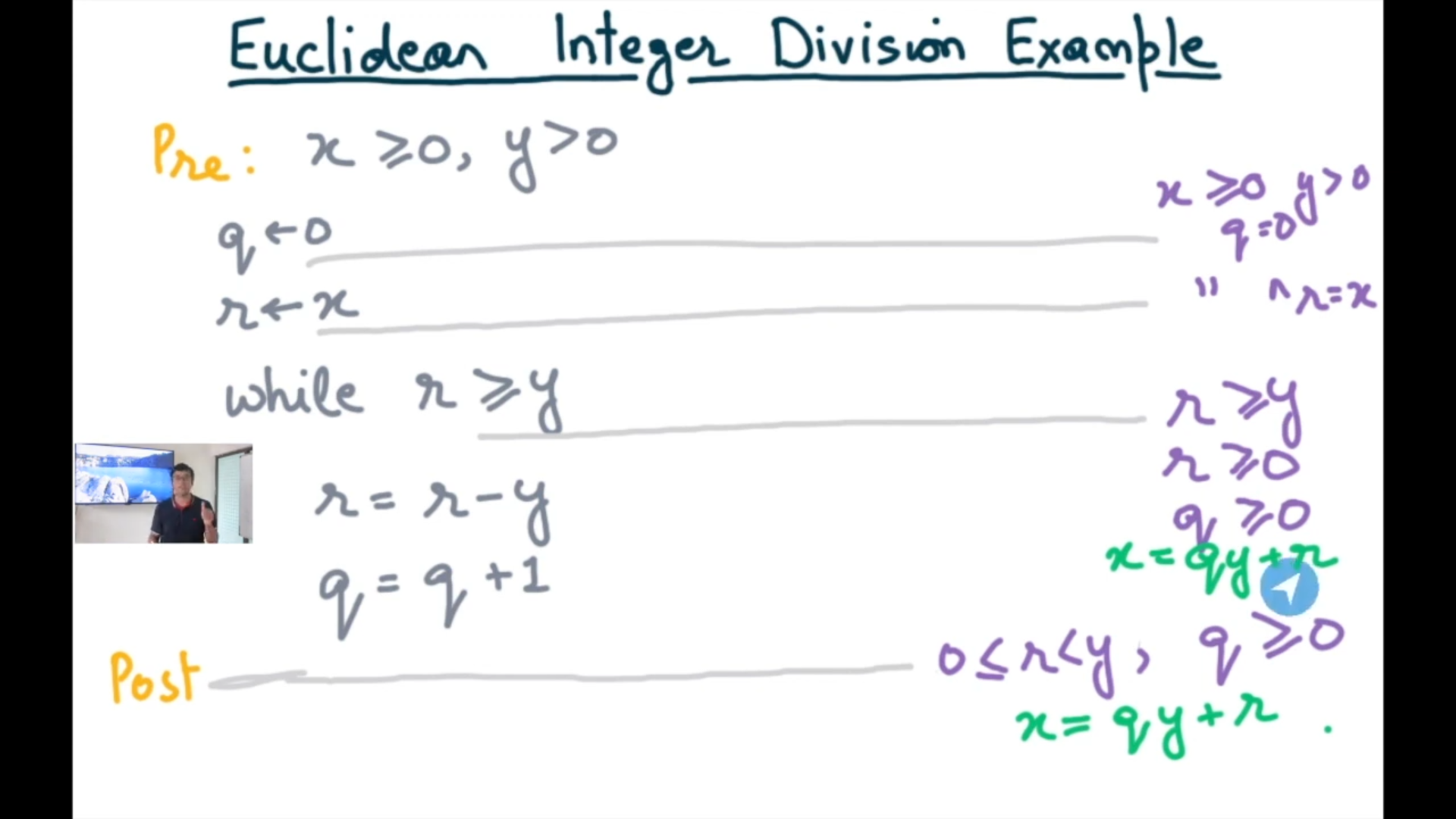 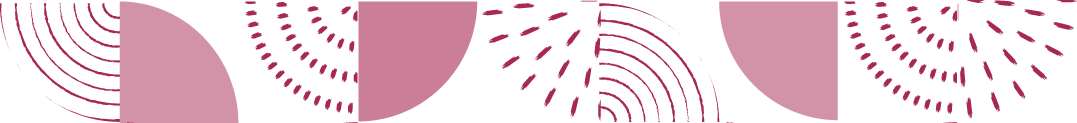 Module 178 : Verification Conditions
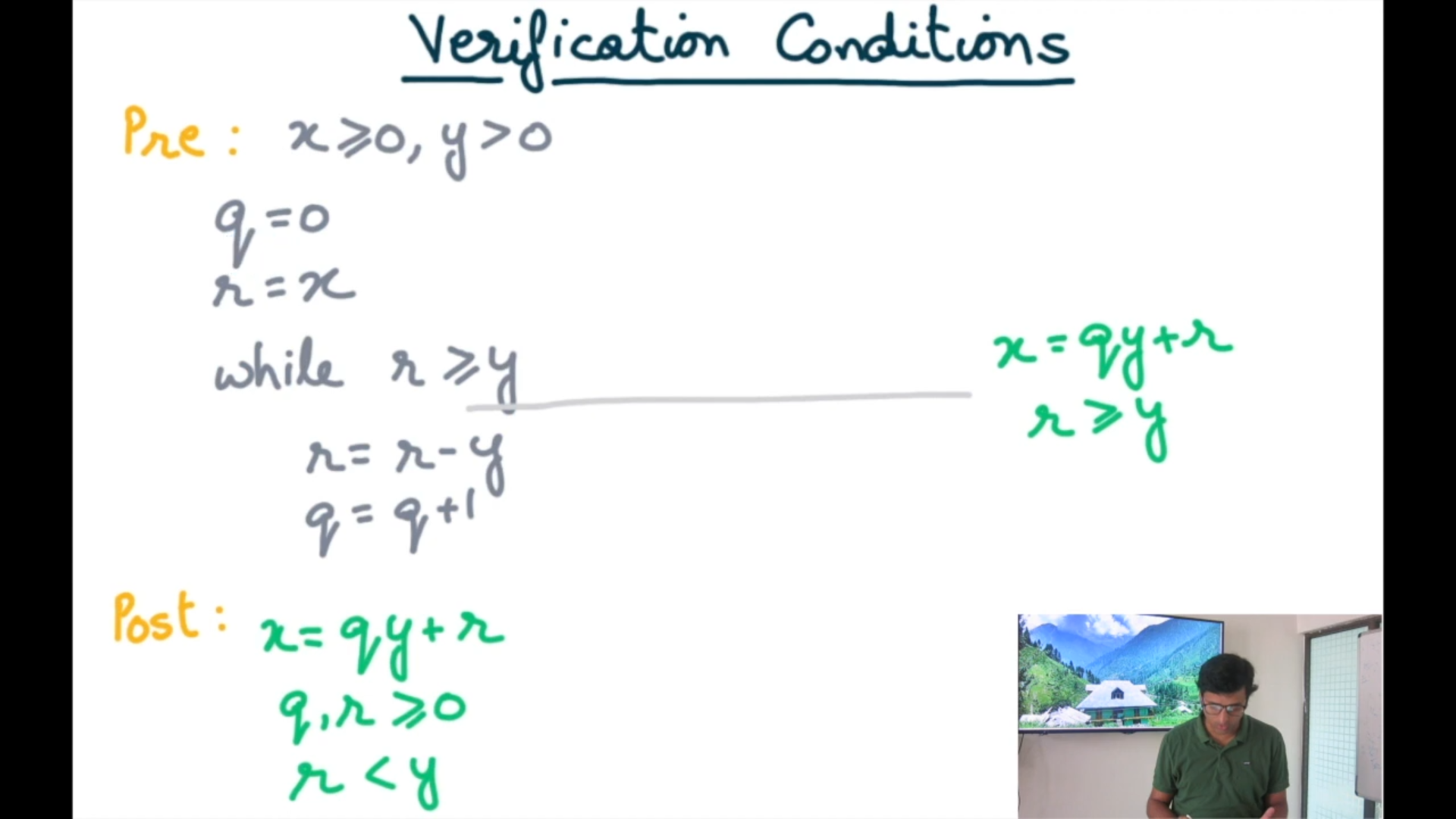 Verification Conditions
Verification Condition 1(VC1)
Verification Condition 2(VC2)
Verification Condition 3(VC3)
{x>=0, y>0}    q=0; r=x;
    if(r>=y)
{x=qy+r, r>=y}
{x=qy+r, r>=y}    r’=r-y; q’=q+1;
    if(r’>=y)
{x=q’y+r’, r’>=y}
{x=qy+r, r>=y}    r’=r-y; q’=q+1;
    if not(r’>=y)
{x=q’y+r’, r’<y}
Verification Conditions
Precondition:


C:


Postcondition:
{x>=0, y>0}    q=0;
    r=x;
    while(r>=y)
        r=r-y;
        q=q+1;
{x=qy+r, q,r>=0, r<y}
VC1 ^ VC2 ^ VC3
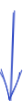 {x>=0, y>0}
C
{x=qy+r, r<y, q,r>=0}
Assignment Verification Condition
Precondition:
C:
Postcondition:
{P(X,Y,…)}X := E(X,Y,…)
{Q(X,Y,…)}
(Floyd)
(Hoare)
B[x:=A] represents substitution of A for x in B
Assignment VC Example
Precondition:
C:
Postcondition:
{X>=0}X := X+1
{X>0}
(Floyd)
(Hoare)
Module 179: Conditional Verification Condition
{P(X,…)}
if B(X,…) then

    …

else

    …

fi
{Q(X,…)}
{P1(X,…)}

{P2(X,…)}

{P3(X,…)}

{P4(X,…)}
Conditional VC Example
if X>=0 then

    skip

else

    X := -X
{X=x0}








{X=|x0|}
(VC1)
(VC2)
(VC3)
(VC4)
(VC5)
Module 180: Sequence Operator Verification Condition
X:=f(X,Y,…)

Y:=g(X,Y,…)
{P(X,Y,…)}



{Q(X,Y,…)}
{P1(X,Y,…)}
{P}	s1 {P1}
{P1} 	s2 {Q}
Choose P1(X,Y,…)=Q(X,Y,…)[Y:=g]
Module 180: Sequence Operator Verification Condition
X:=f(X,Y,…)

Y:=g(X,Y,…)
{P(X,Y,…)}



{Q(X,Y,…)}
{Q(X,Y,…)[Y:=g]}
Thank You